ОСВОЕНИЕ КОСМОСА
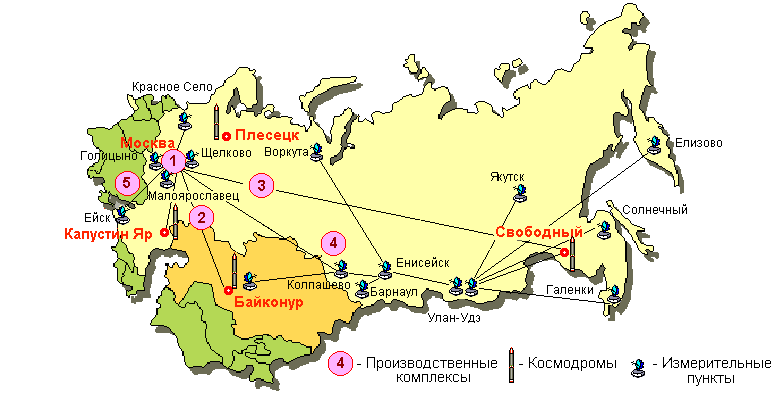 Тело, скорость которого 
равна 7,9 км/с 
и направлена горизонтально относительно поверхности Земли, становится 
искусственным спутником, 
движущимся по круговой орбите на небольшой высоте над Землей
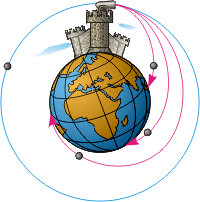 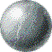 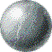 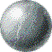 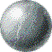 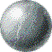 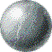 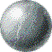 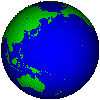 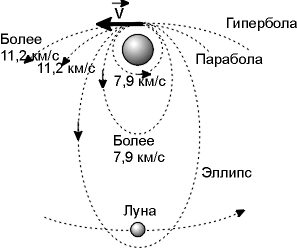 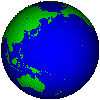 20 августа 1960 года в космос летали собаки Белка и Стрелка, это были первые животные, которые  благополучно вернулись  из космического полета. После суточного полета они были возвращены на Землю в катапультируемой капсуле и стали мировыми знаменитостями.
Запуск второго космического корабля на орбиту спутника Земли
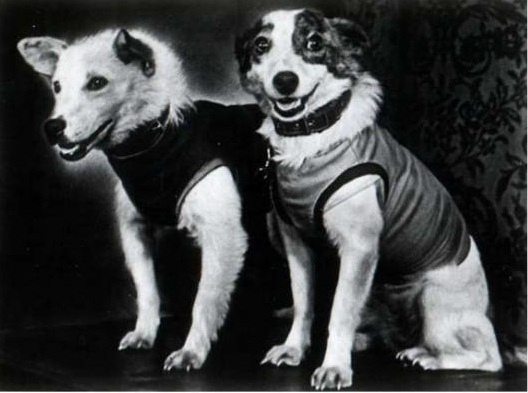 4 октября 1957 года 
запуск первого искусственного спутника Земли в Советском Союзе. 
Началось практическое освоение космоса
Пилотируемая космонавтика
стала развиваться после полёта в космос советского космонавта Юрия Гагарина 12 апреля 1961 года.
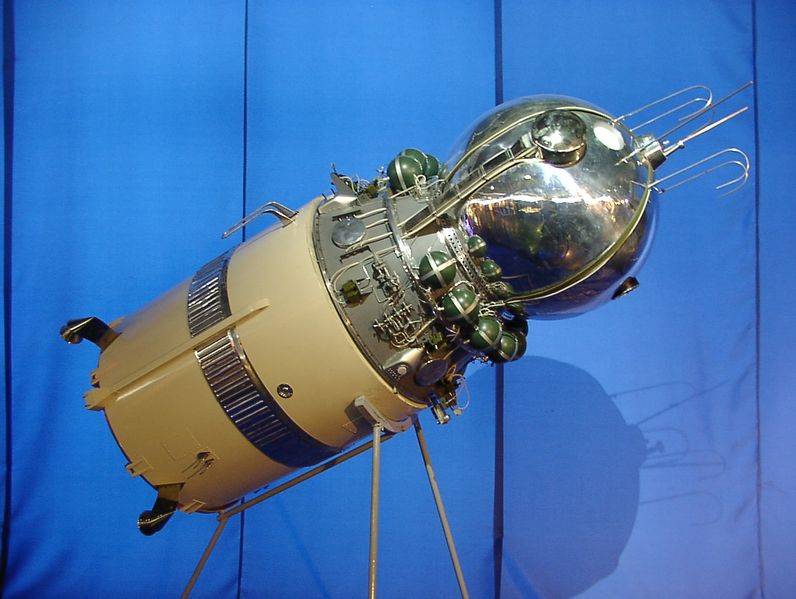 Восход-1
Валентина Владимировна Николаева-Терешкова. Первая в мире женщина-космонавт.  Герой Советского Союза. Летчик-космонавт, полковник, кандидат технических наук. 
 Совершила космический полет 16-19 июня 1963 года на космическом корабле «Восток-6».
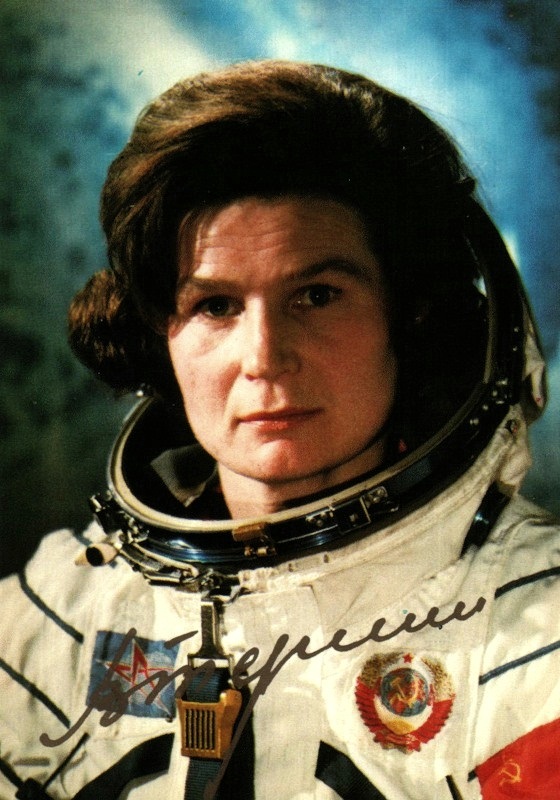 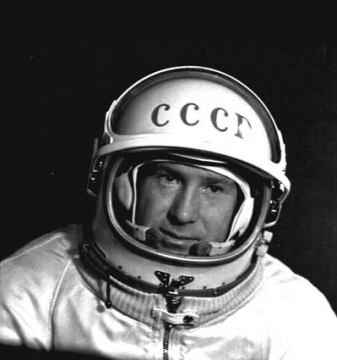 Алексей Архипович Леонов 18-19 марта 1965 года совместно с Павлом Беляевым совершил полёт в космос в качестве второго пилота на космическом корабле Восход-2. Продолжительность полёта 1 сутки 2 часа 2 минуты 17 секунд. В ходе этого полёта Леонов совершил первый в истории космонавтики выход в открытый космос продолжительностью 12 минут 9 секунд.
20 июля 1969 года американские астронавты совершили посадку на поверхность Луны.
Командир корабля Нейл Алден Армстронг, пилот лунного модуля Эдвин Юджин Олдрин, пилот орбитального модуля Майкл Коллинз. Все они отправились в космос второй раз. Полёт стартовал с мыса Канаверал 16 июля 1969 года.
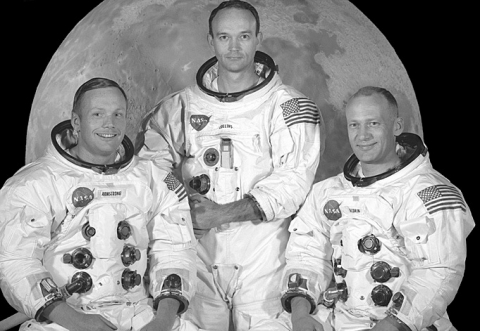 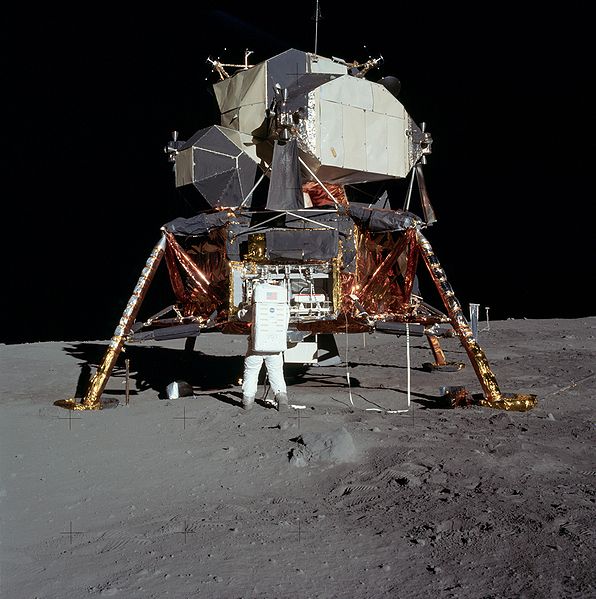 Лунный модуль
Первый человек, ступивший на Луну, - командир корабля Нейл Армстронг.
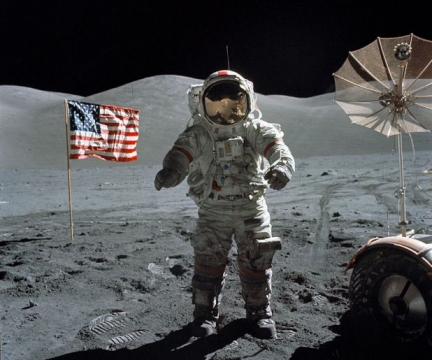 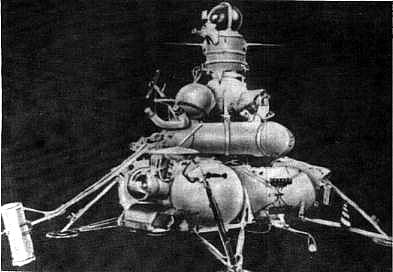 Луна 16
Масса «Лунохода-1» — 756 кг. Диаметр по верхнему основанию корпуса — 2150мм, Высота 1920 мм, Длина шасси  — 2215 мм,Ширина колеи — 1600 мм.
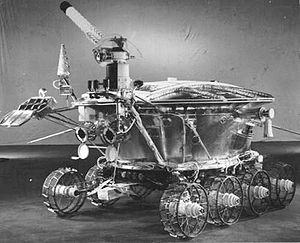 Венера 1
Венера 3
Венера 3
Венера 7
Венера 7
МАРС 1
МАРС 3
Старт космического корабля СОЮЗ
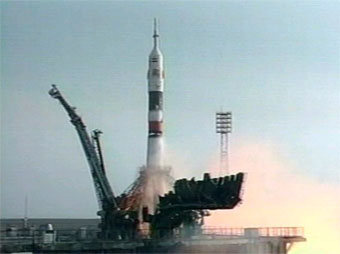 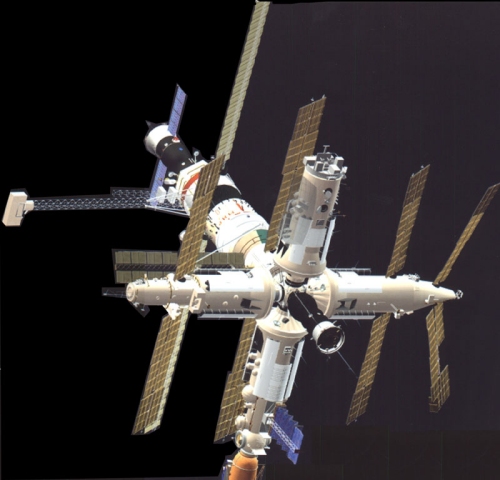 Орбитальный комплекс «Мир» находился в эксплуатации до июня 2000 года – почти что втрое дольше, чем было запланировано при запуске станции. За это время на нем было проведено 28 космических экспедиций, в общей сложности на комплексе побывали 139 российских и зарубежных исследователей космоса, было размещено 11,5 тонн научного оборудования 240 наименований из 27 стран мира.
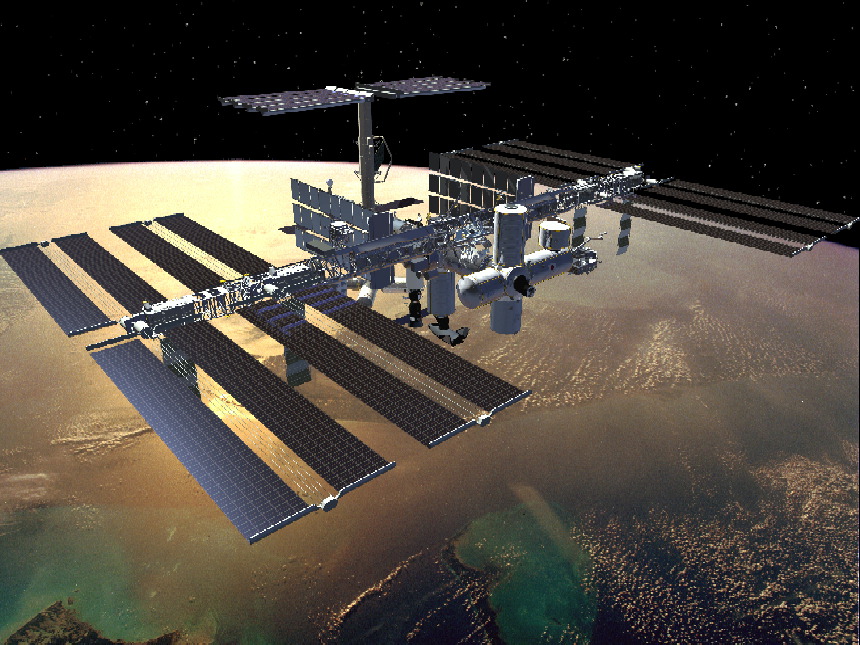 Международная космическая станция